ONE VIRGINIA SPIRIT
Ooh, Ooh, Ooh, Ooh

There's a blue and gold tradition that has become our mission,
a golden rule for our time at school, to work with great ambition
Along the road we learn something new at every turn
To break new ground the whole year round our heads and hearts will yearn. Virginia State School many learners but one spirit,that one Virginia spirit means together we belong.Ooh
We look to our teachers, for their dedication reaches, deep inside to Virginia pride, with everything they teach us.In music and in sport, sometimes we may fall short,stumble then we get up again with all our friends' support.
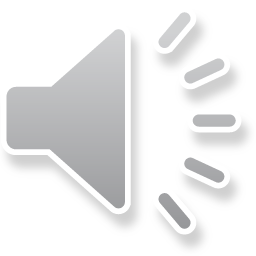 Virginia State School many learners but one spirit,that one Virginia spirit means together we belong./Getting a/long - for to/gether we 're /strong and we /help each /other reach /up for the /stars. If we're /down and /out, we /sing and /shout, e/motional re/silience - /we'll go /far. Keep /trying with per/sistence , we'll /always go the /distance and /each indi/vidual /effort brings suc/cess. We /plan, do and /try, build our /dreams to the /sky, and /face the /world with /strength and confi/dence.Ooh, One Virginia Spirit..
There are those who share our history, where they are now is a mystery,but we'd welcome them like long lost friends to our Virginia family.
The future will unfold with dreams and gifts untold 
Our Virginia spirit is the spirit of the blue and gold.
Virginia State School many learners but one spirit,that one Virginia spirit means together we belong.

Virginia State school many learners but one spirit,that one Virginia spirit means together we belong.(Girls- Ooh, Ooh, Ooh, One Virginia Spirit)
(Boys- One Virginia, One Virginia, One Virginia, One Virginia, One Virginia, One Virginia, One Virginia, One Virginia Spirit).